Soli kys. dusičné
Dusičnany
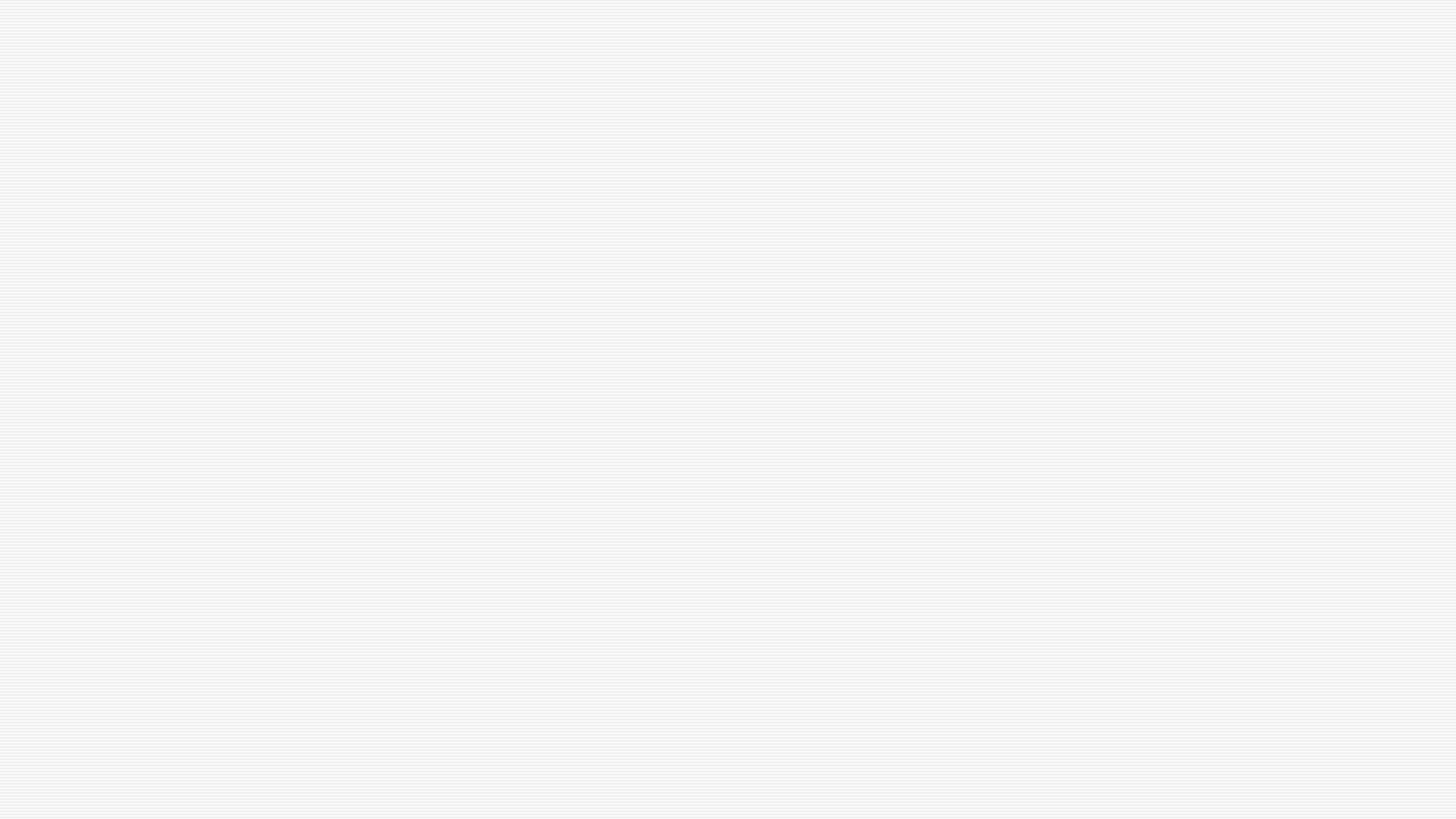 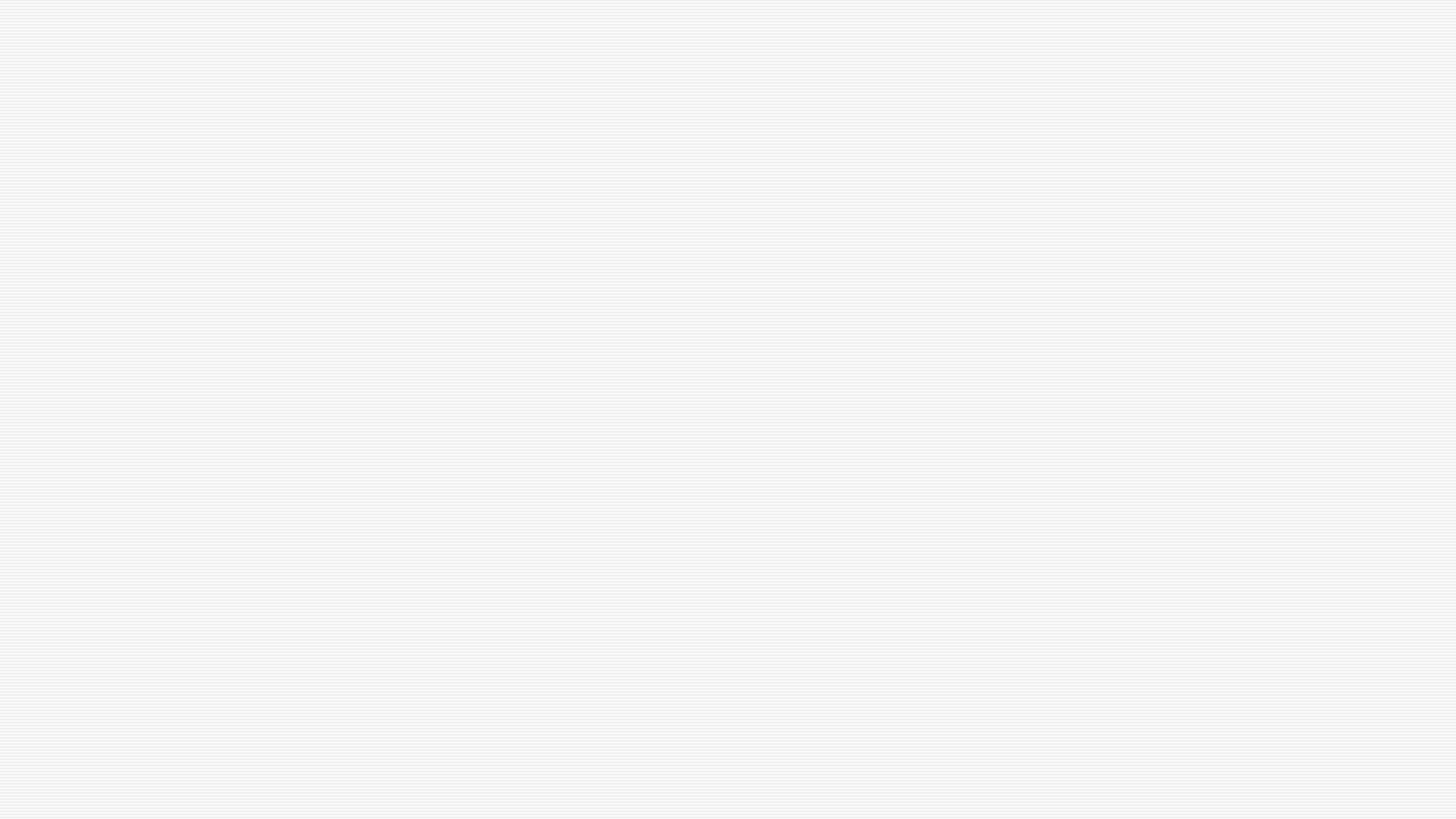 z
Chilský ledek
vyskytuje se v podkladu solných jeskyní a plání, kde se sráží dusičnany.
 bezbarvý až šedý nerost
 velmi dobře se rozpouští ve vodě
 naleziště: poušť Atakama v Chile
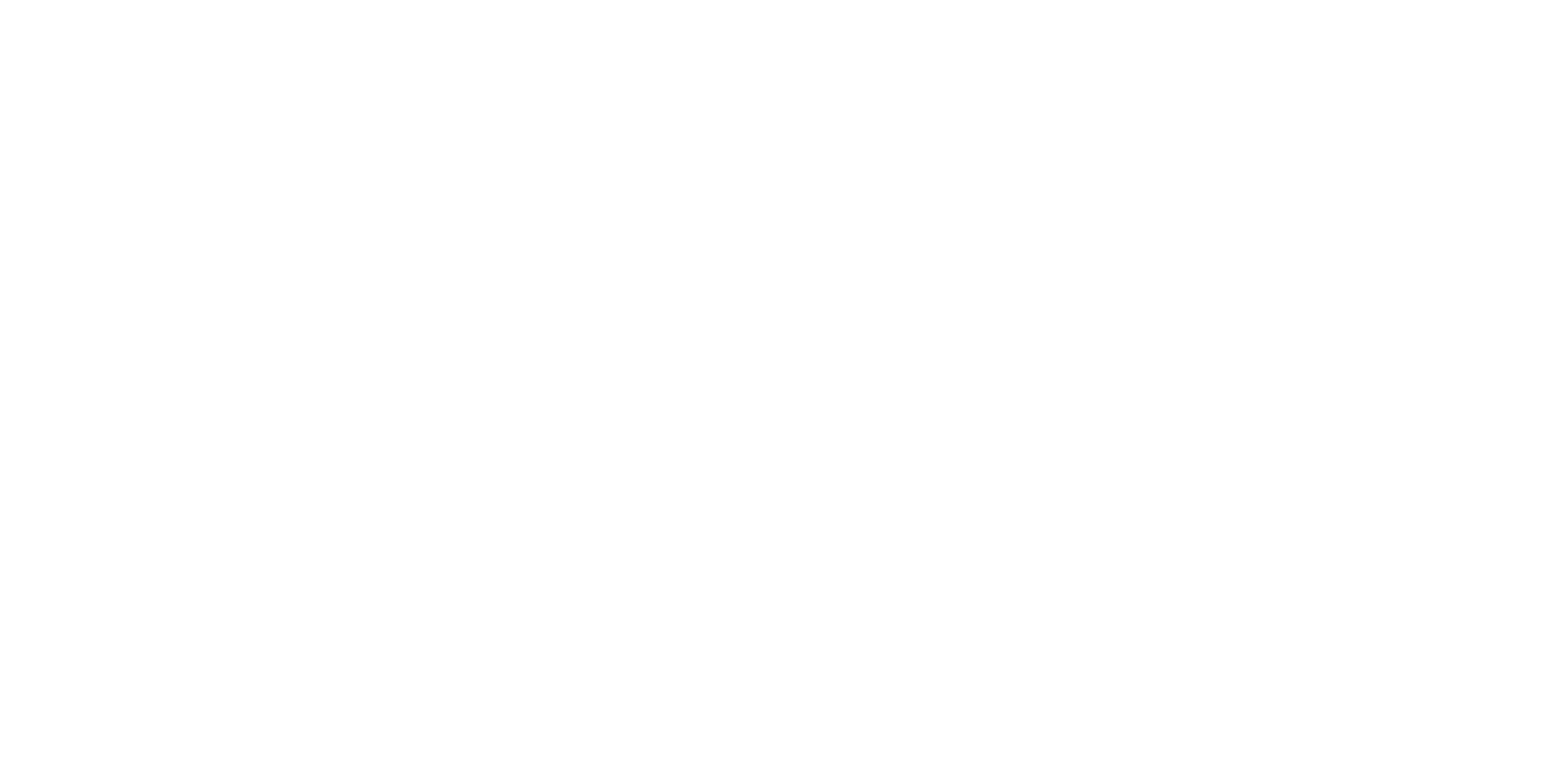 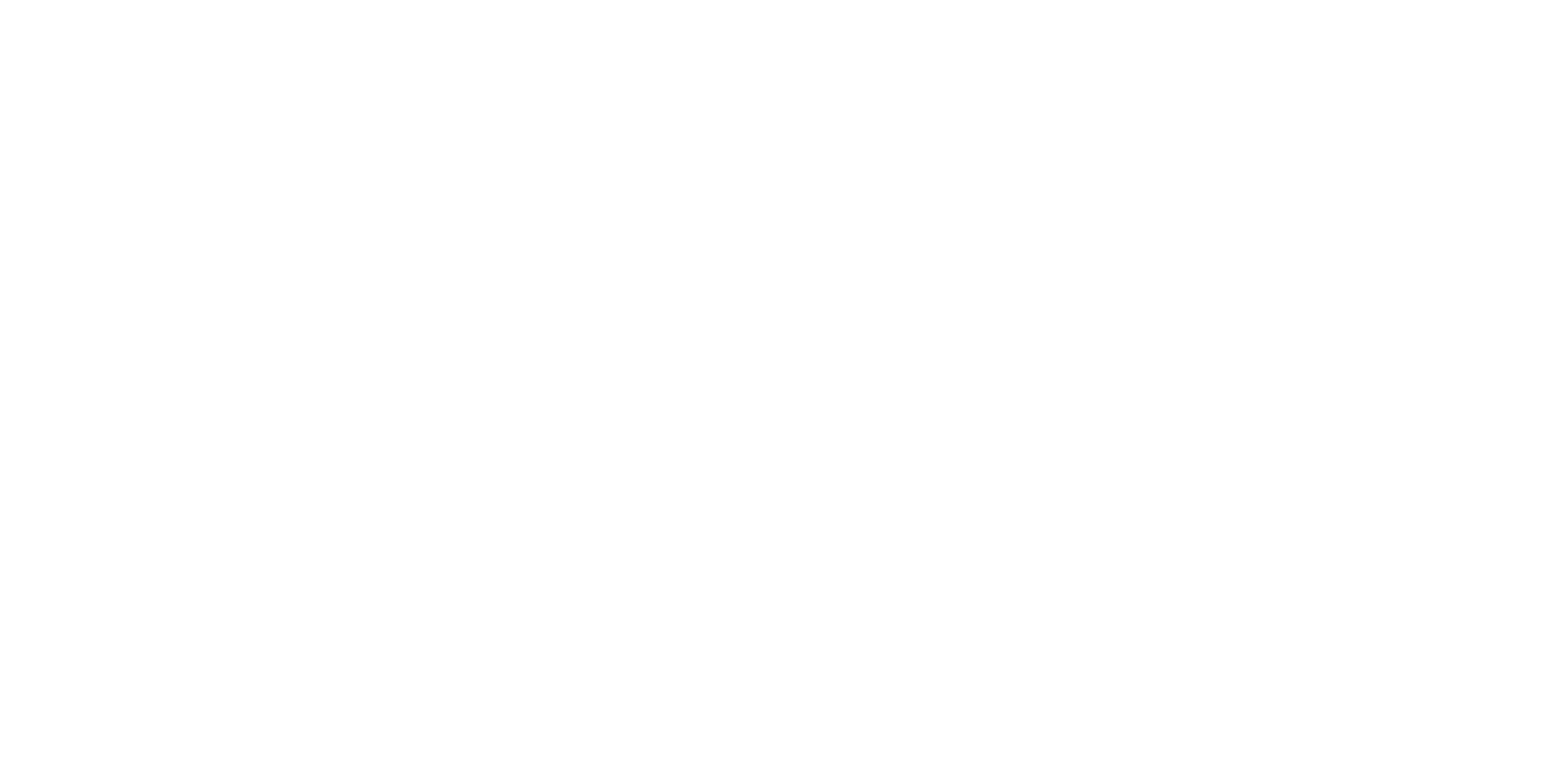 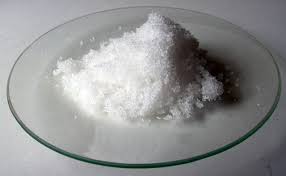 Chilský ledek - použití
Soli kyseliny sírové
Sírany
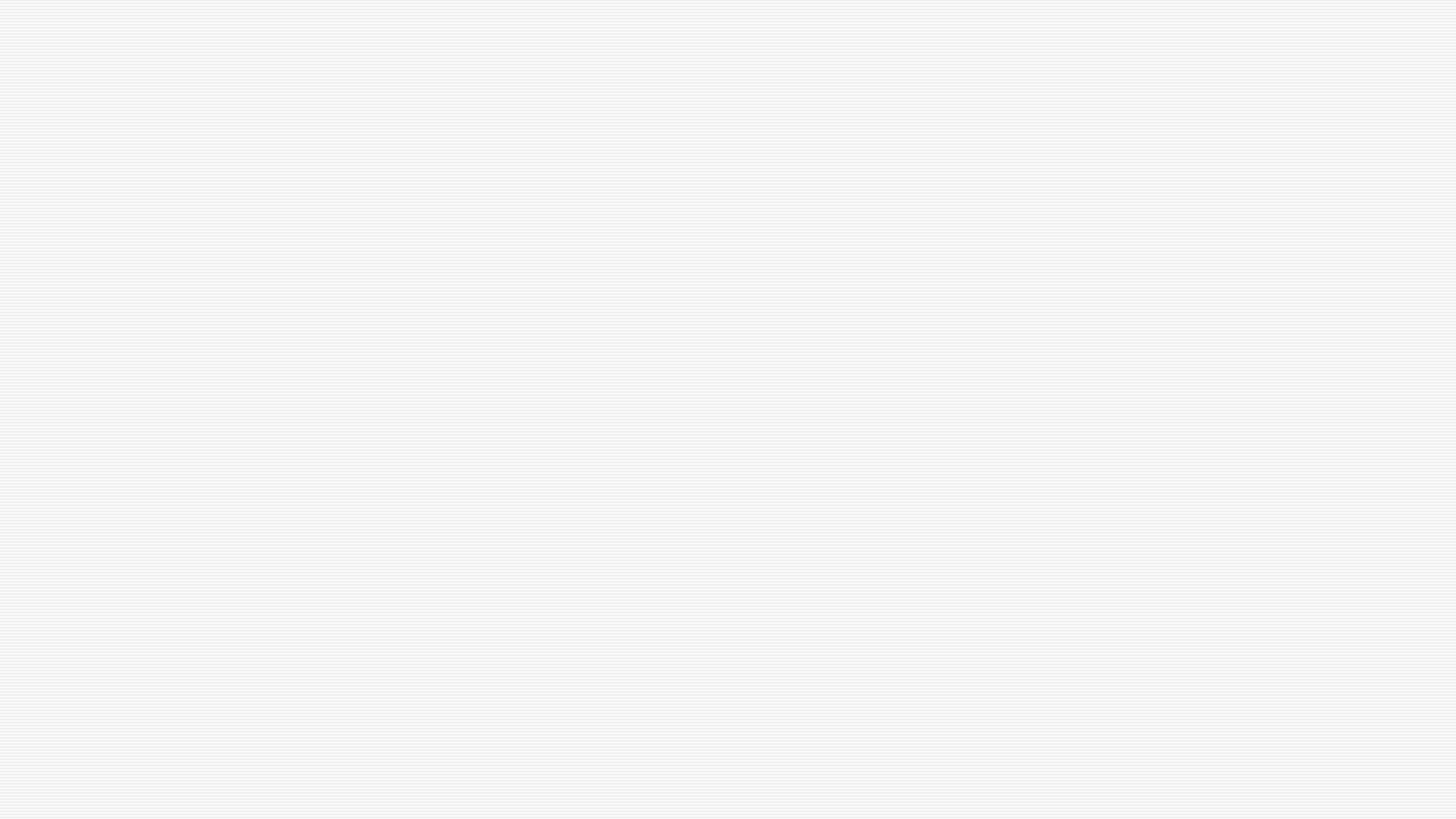 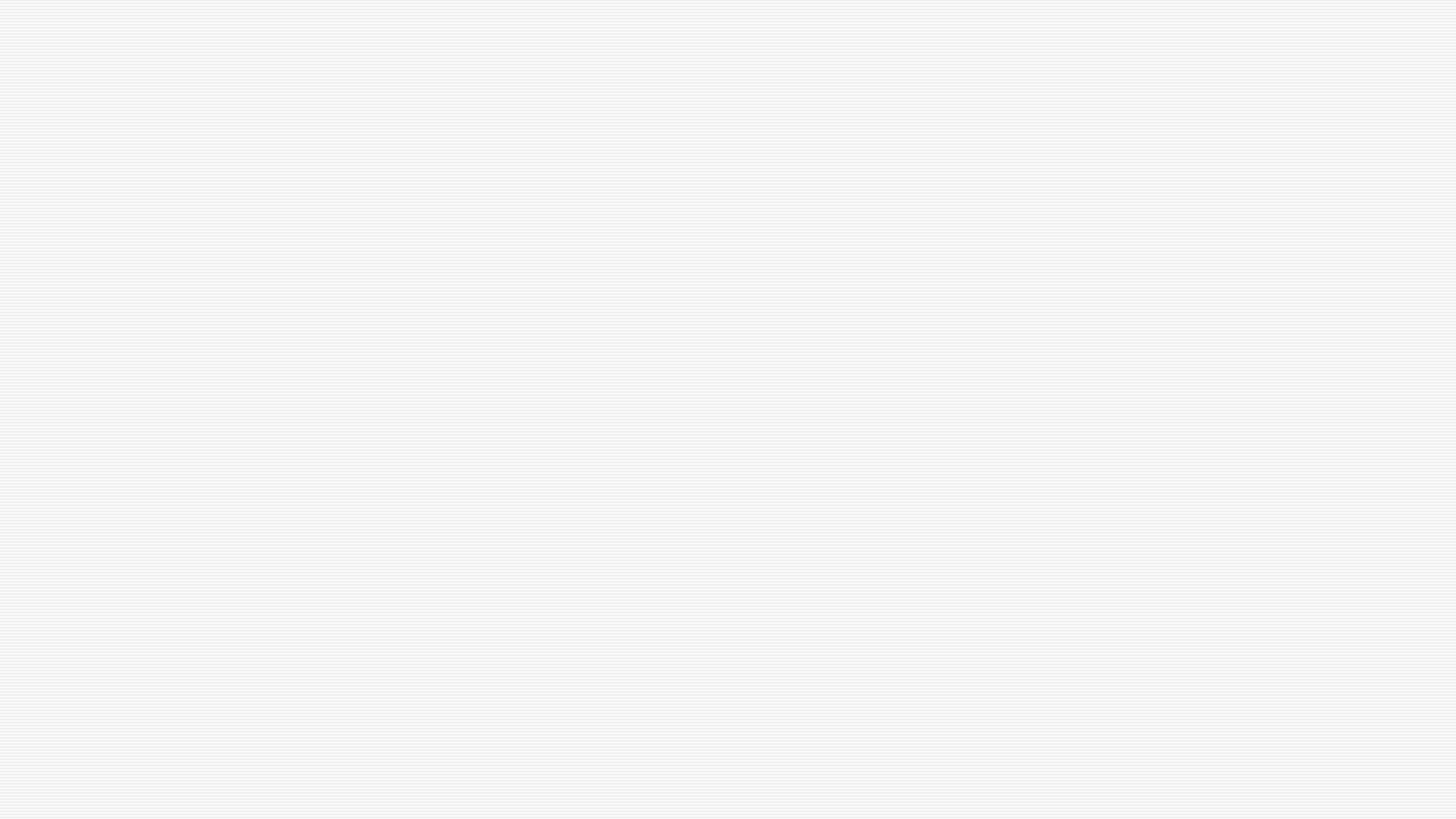 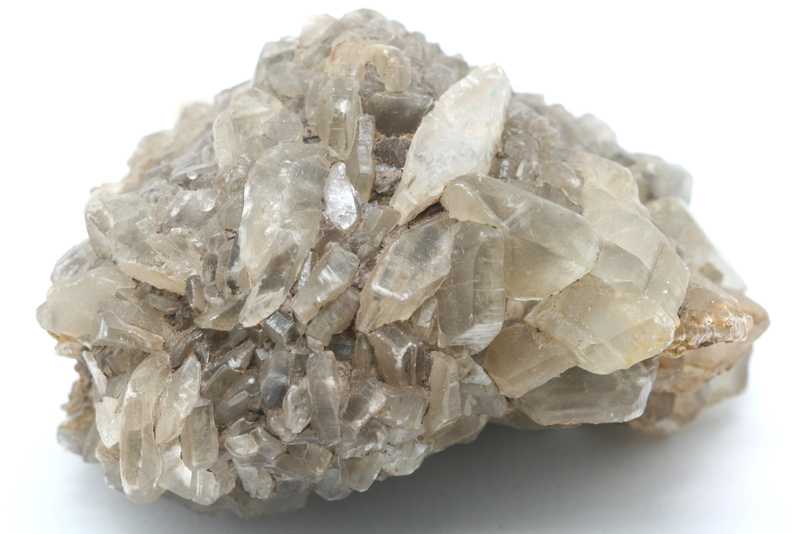 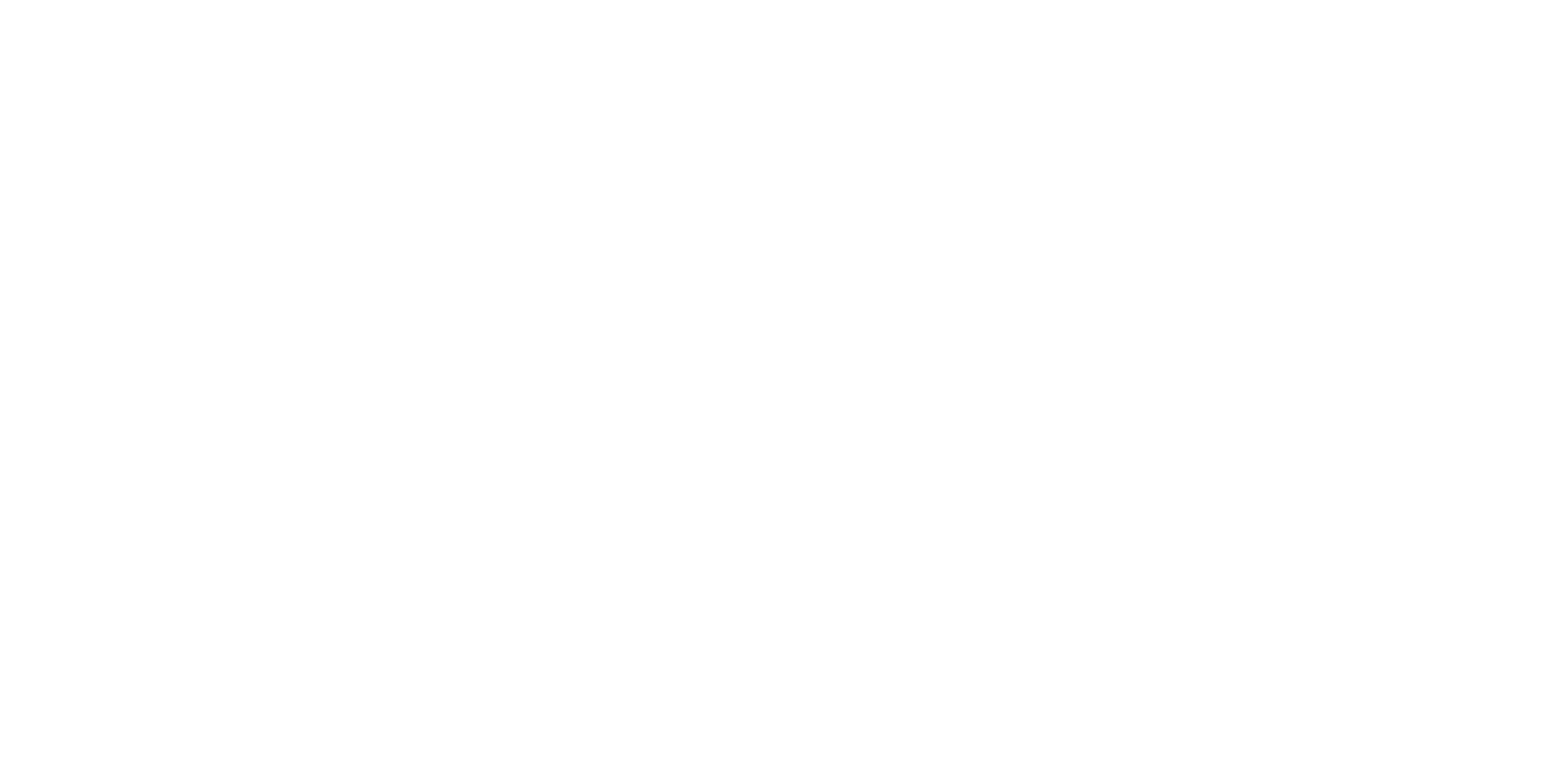 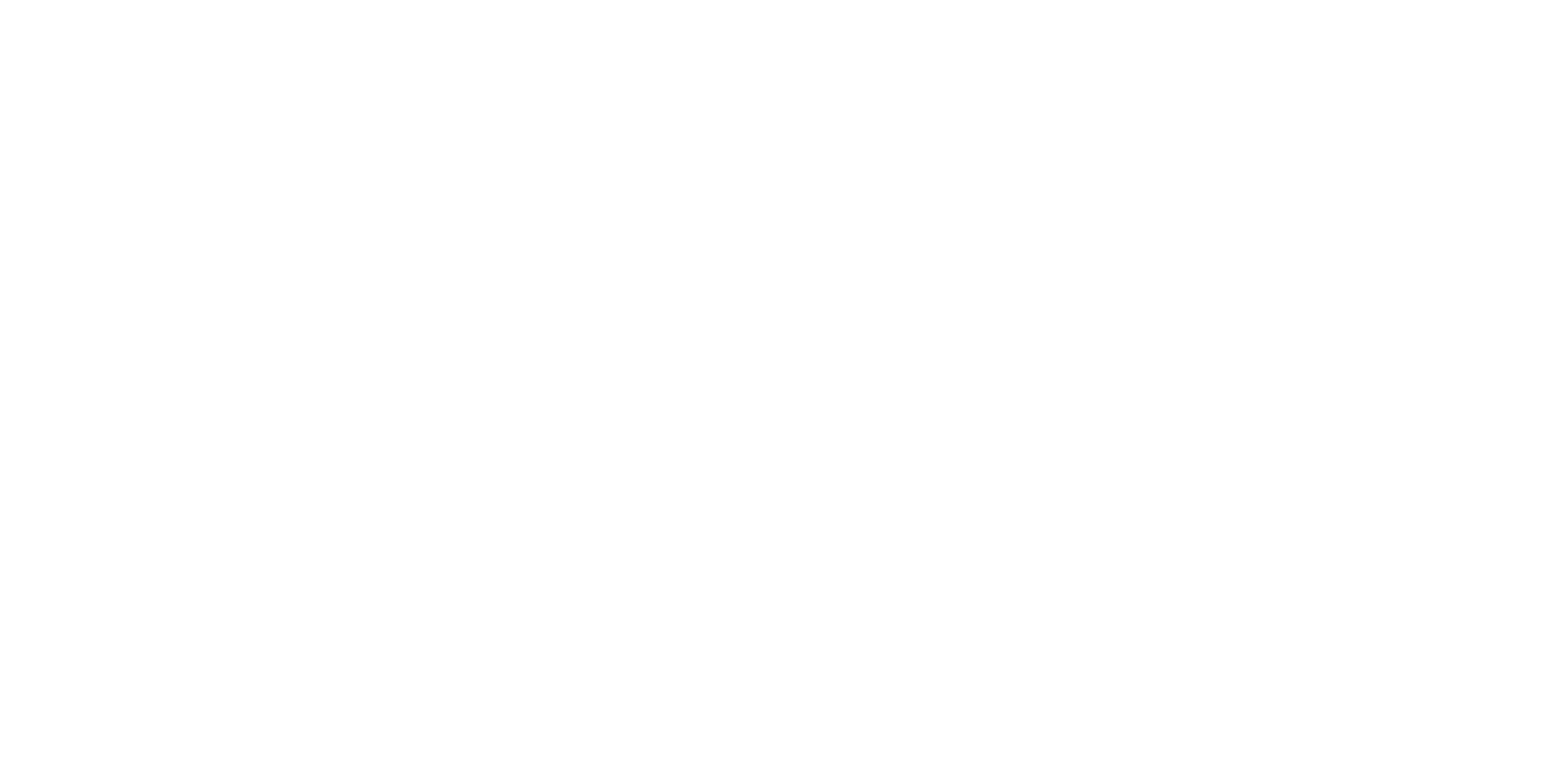 z
Nerost rozmanité barvy i vzhledu, vznikl srážením z mořské vody
Sádrovec
Odrůdy sádrovce
Mariánské sklo - průhledný
Alabastr – jemnozrnný bílý
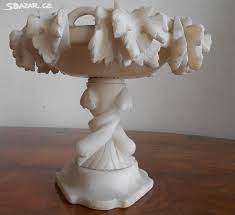 Odrůdy sádrovce
Pouštní růže
Selenit – měsíční kámen
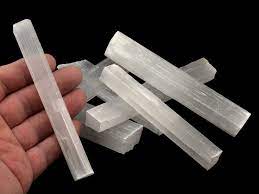 Těžba sádrovce
Naleziště v okolí Opavy (Kobeřice)
Pálením sádrovce se vyrábí sádra
Přísada do cementu
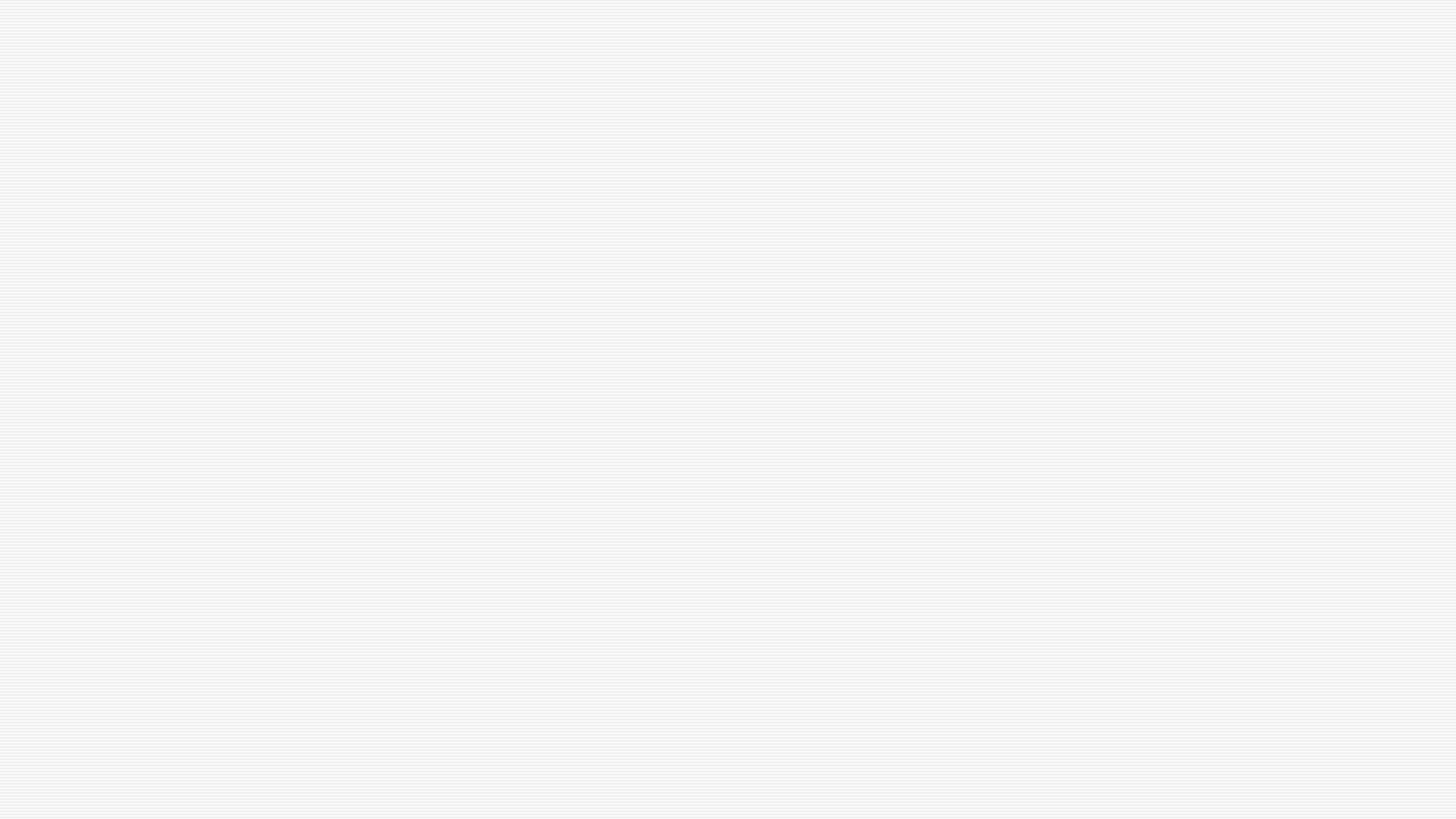 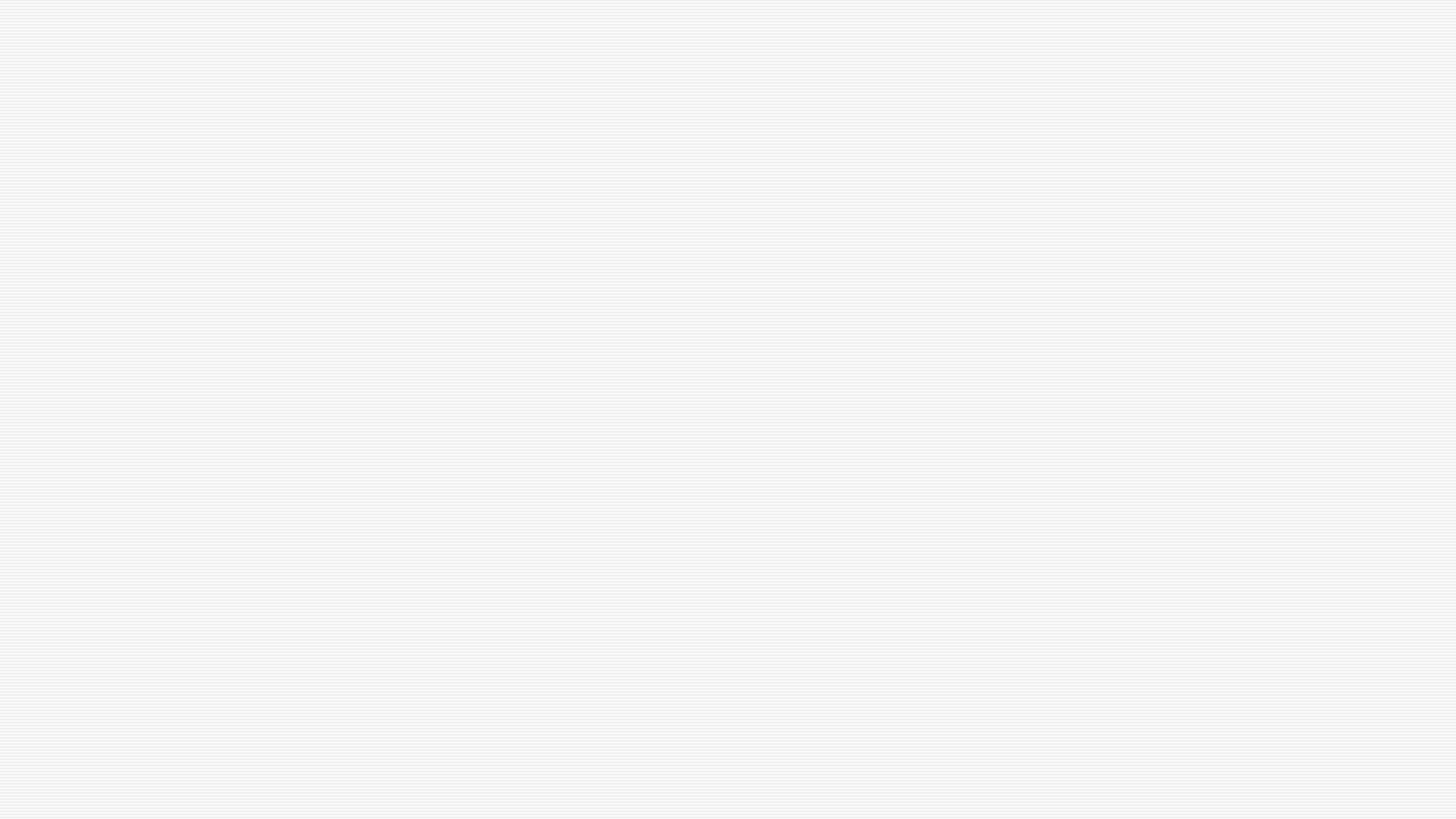 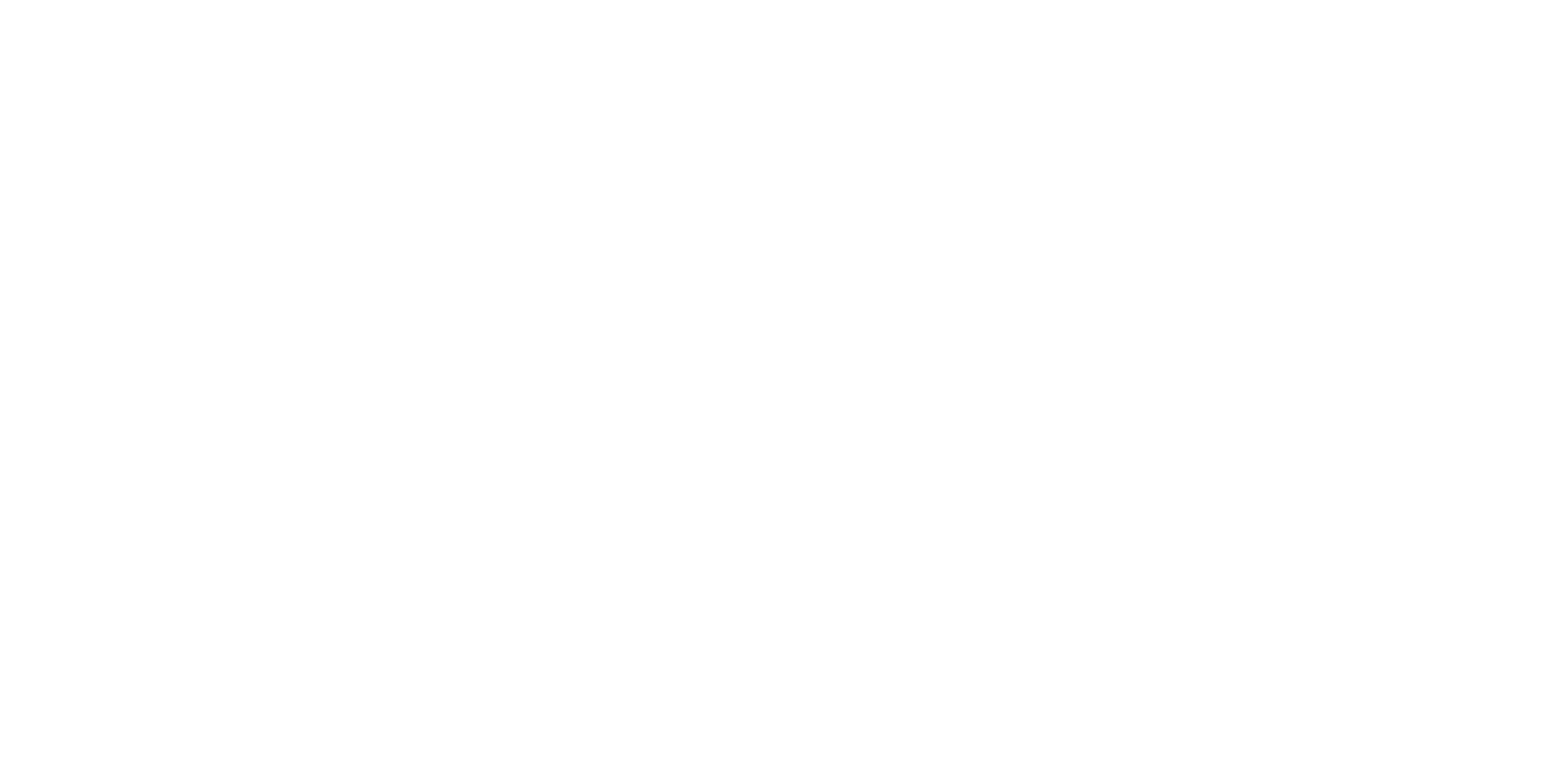 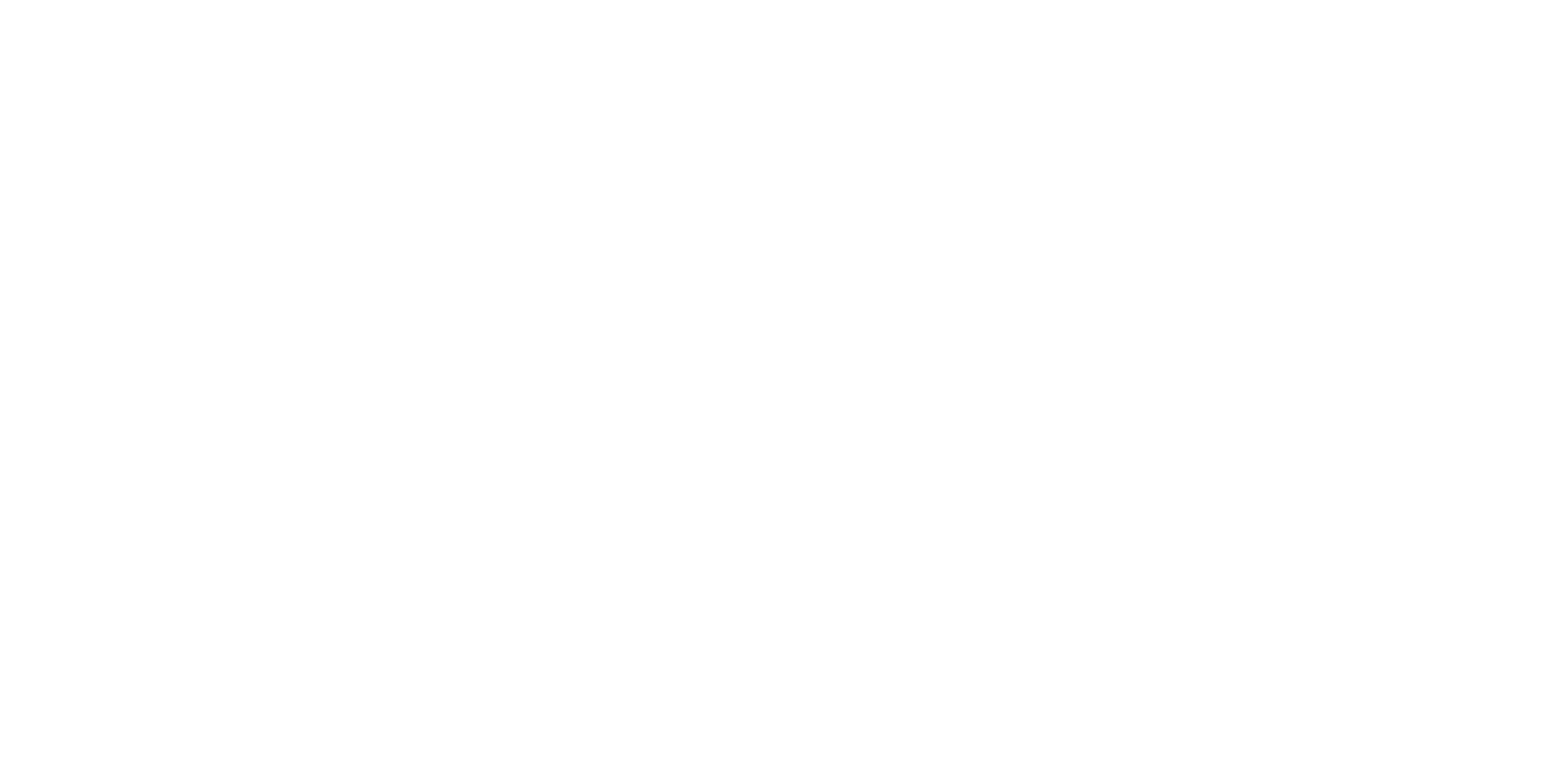 z
Baryt neboli těživec
Bílý, žlutý až cihlově zbarvený nerost

Vytváří sloupcovité krystaly, těžký (síran barnatý)
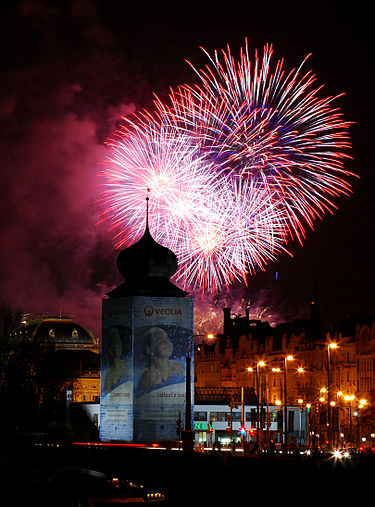 Využití barytu
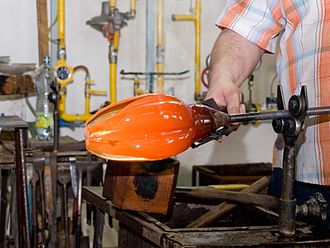 Výroba barya – zábavná pyrotechnika, sklářství, kontrastní látka v lékařství
Stínící materiál proti rentgenovému záření

Těžba: Příbram
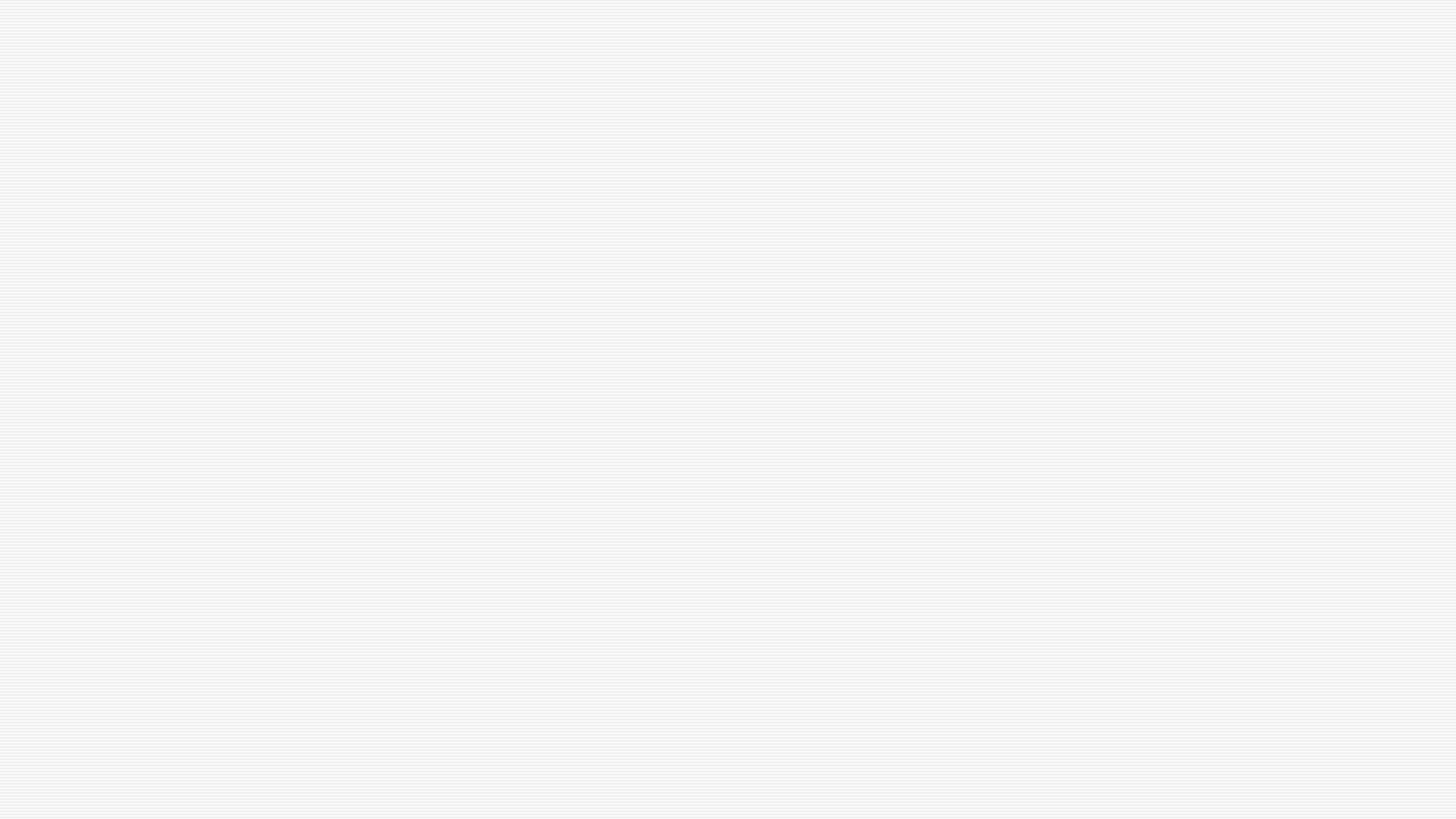 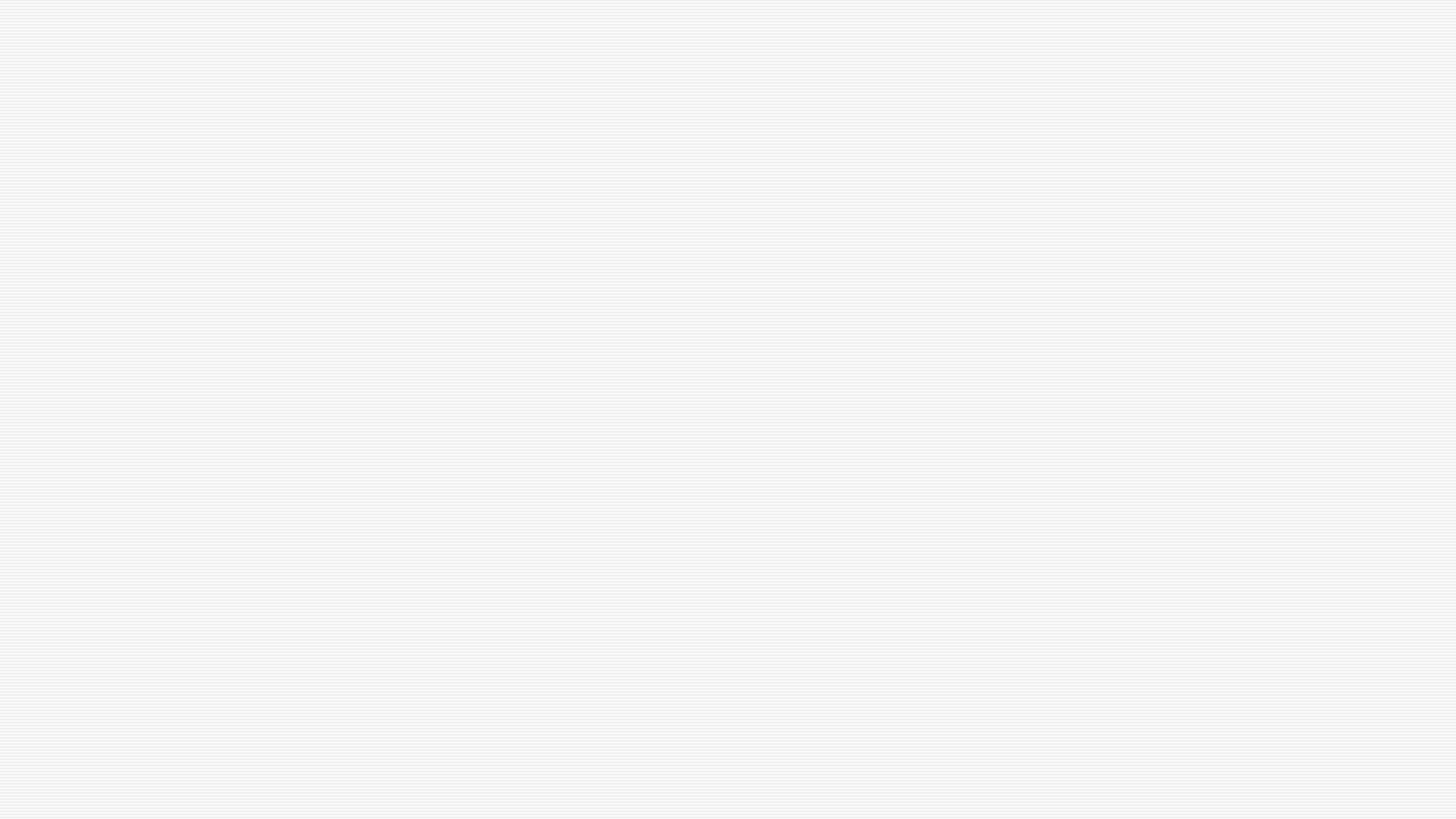 z
Modrá skalice
vodnatý síran mědnatý
 používá se při moření dřeva proti hnilobě, konzervace kůží a vycpanin
 těžba: Chile
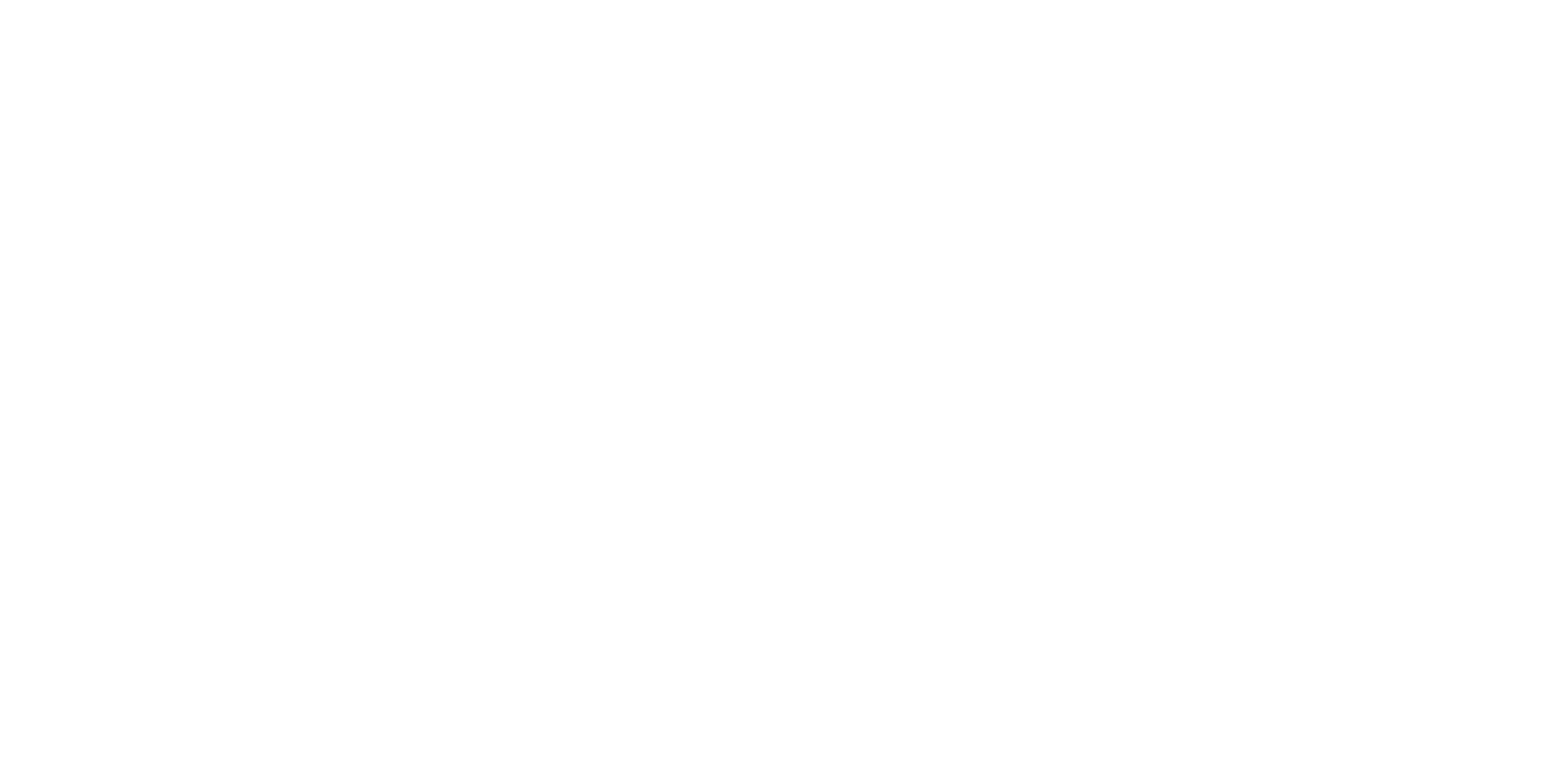 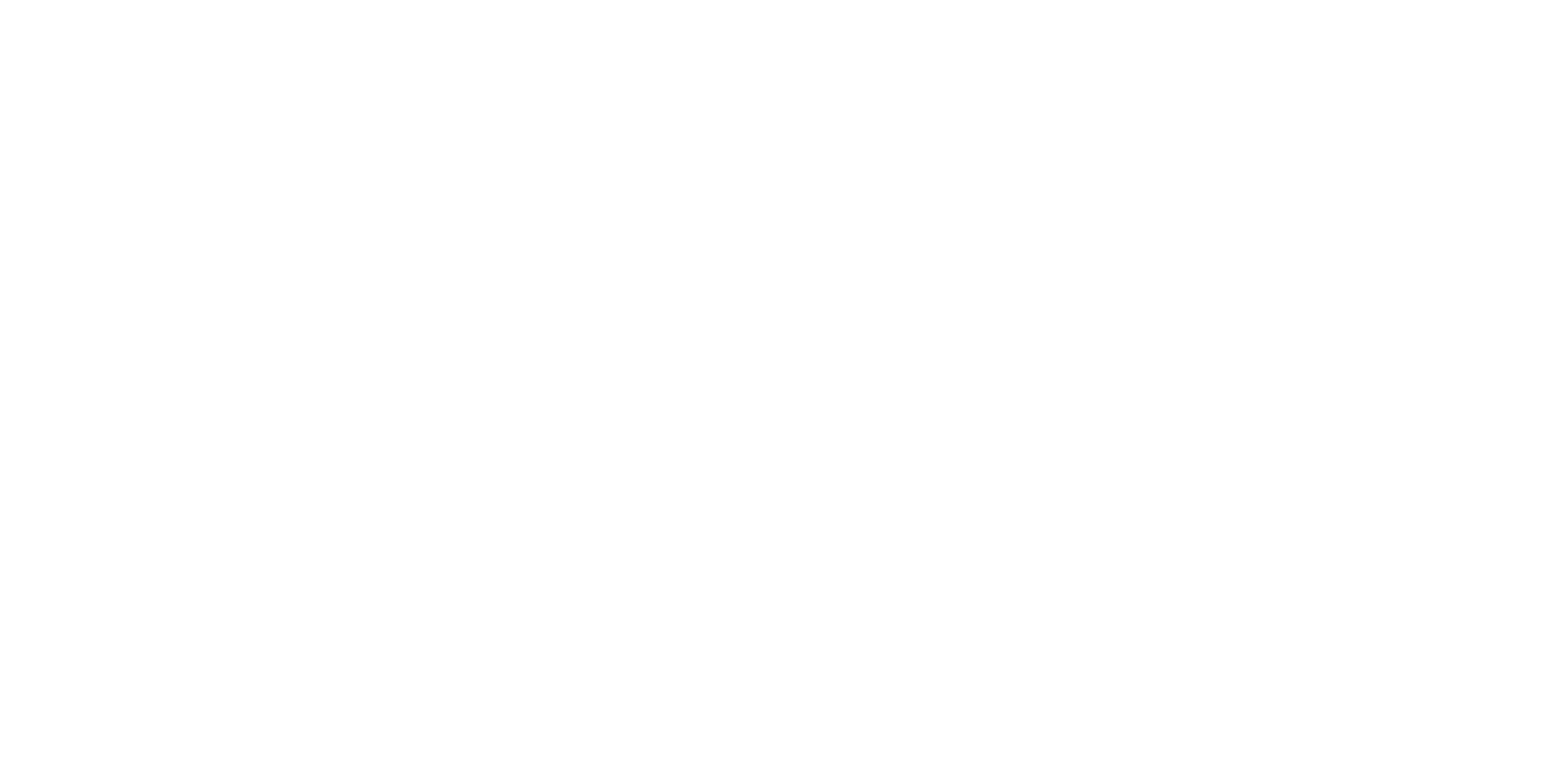 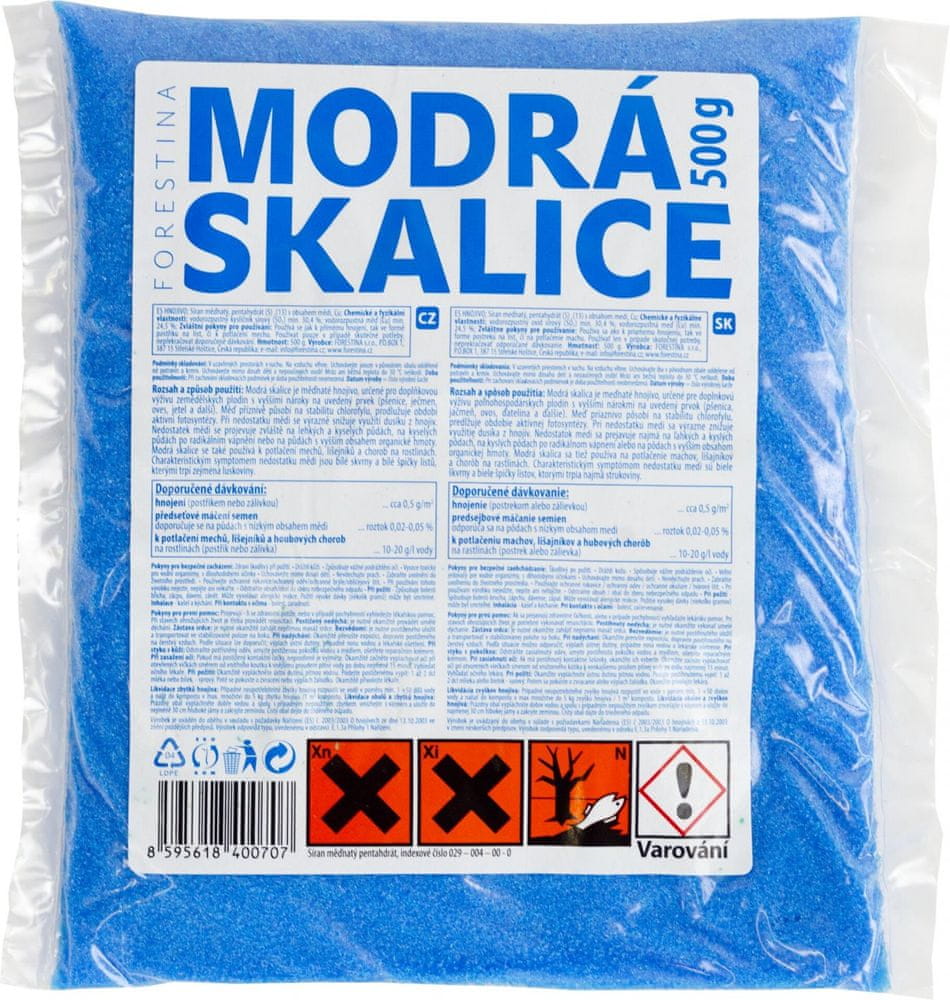 Soli kyseliny fosforečné
Fosforečnany
Apatit
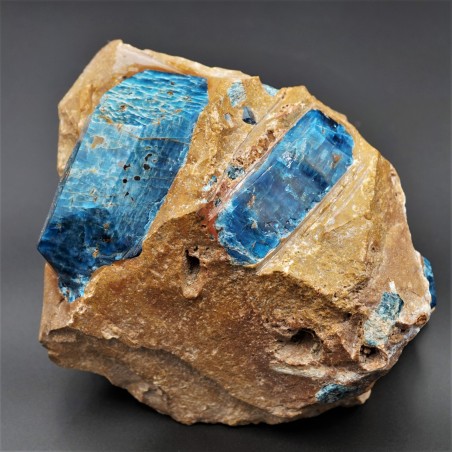 Nerost rozmanitého zbarvení
Je součástí magmatických a přeměněných hornin (gabro a žula)
Přírodní zdroj fosforu pro rostliny 
Výroba: umělých hnojiv (NPK)